The Important Book About Materials Engineers
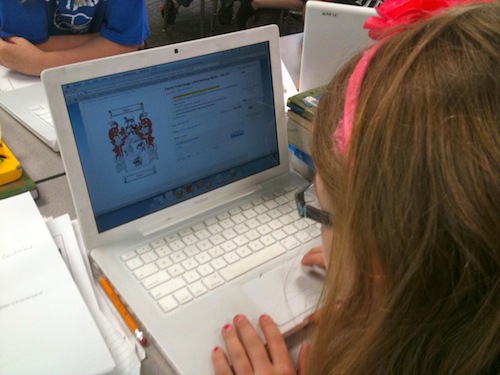 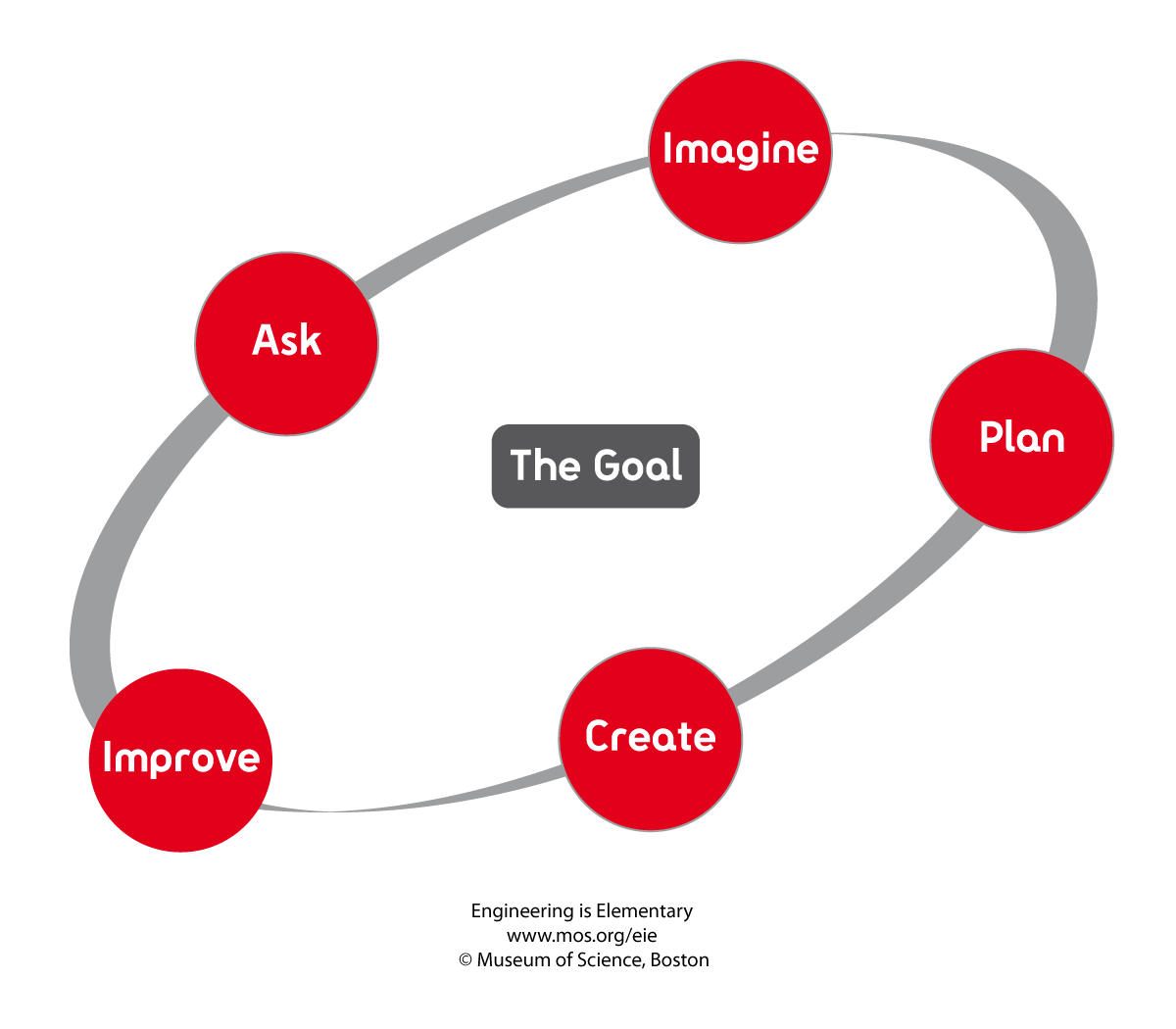 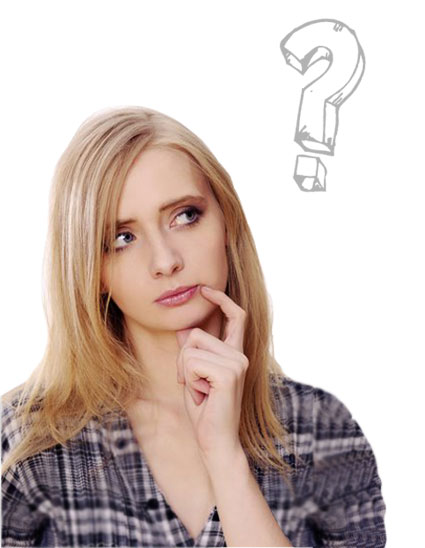 Research & Explore
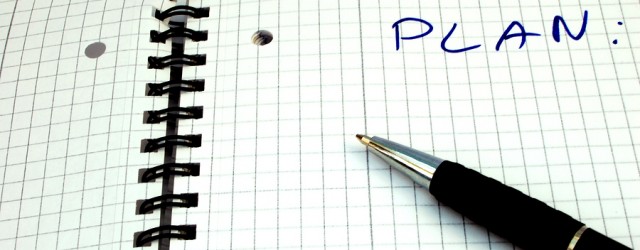 Determine Problem
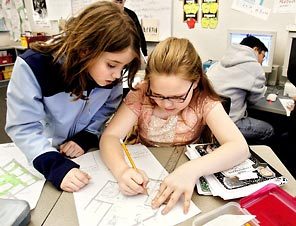 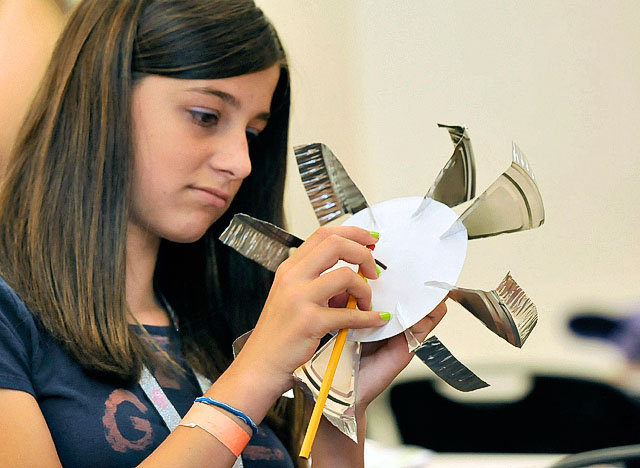 Test
Evaluate/Redesign
Written by Maria Villalovos
The important thing about materials engineers is that they work with the materials used to make different kinds of technologies.

A material is something you can use to create things.
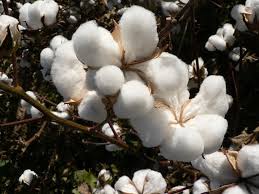 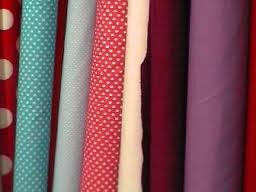 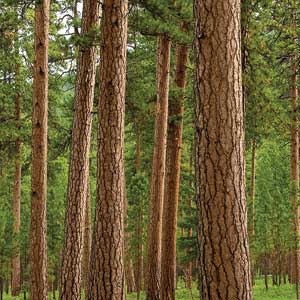 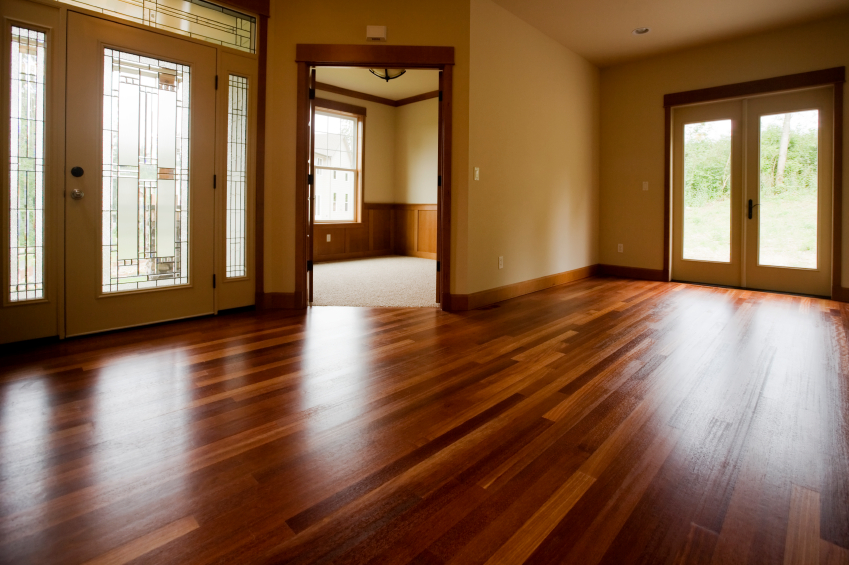 Earth materials include solid rocks, sand, soil, water and the atmosphere.
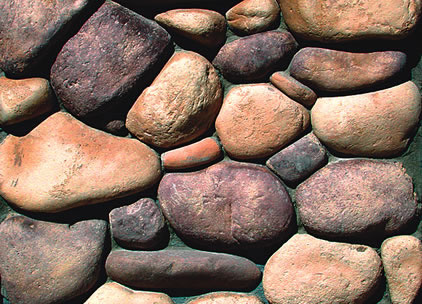 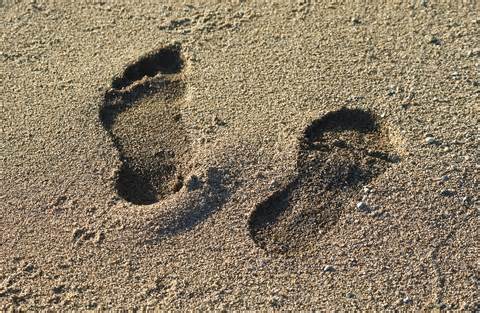 Sand
Rocks & gravel
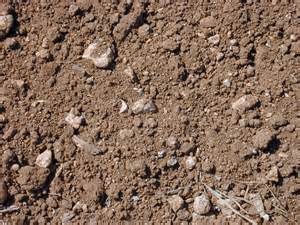 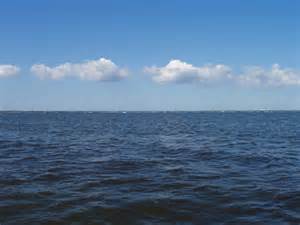 Water
Soil
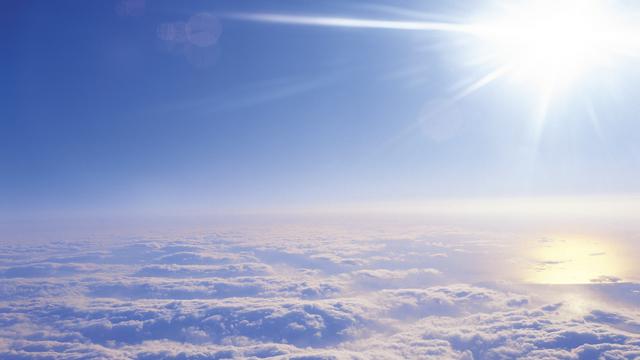 Atmosphere
Materials have different observable physical properties such as size, weight, color, shape and texture.
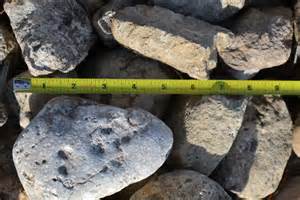 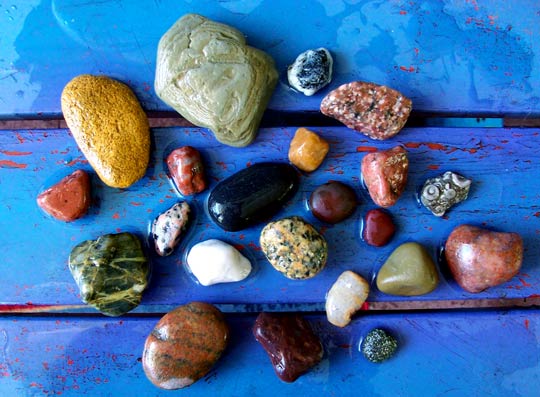 Rocks come in all sizes
Different colored rocks
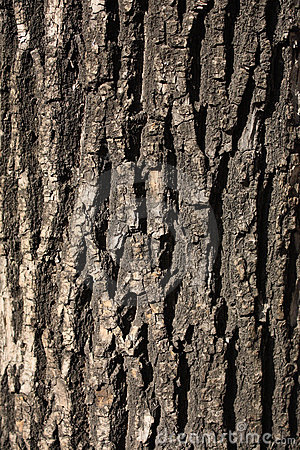 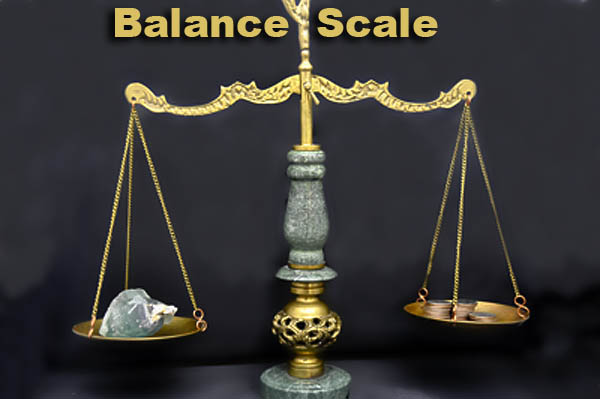 Light and heavy materials
Rough tree bark
But the important thing about materials engineers is that they influence almost every man-made object.
The important thing about materials engineers is that they work with the materials used to make different kinds of technologies.
Technology involves changing the natural world to meet human needs or wants.
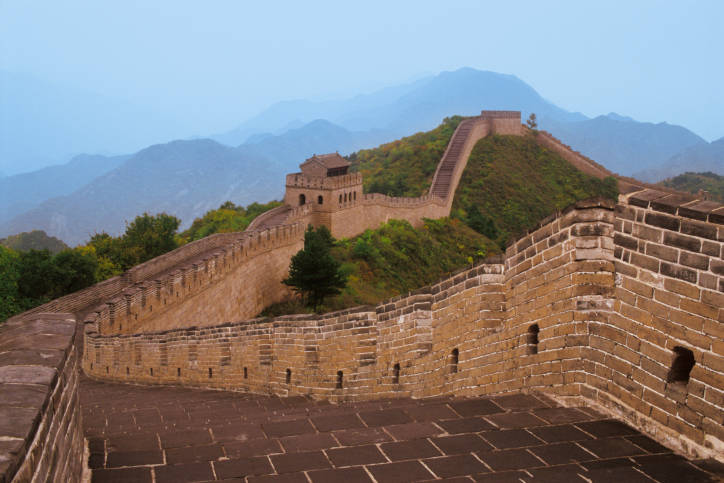 The Great Wall of China was built to protect China from its enemies.
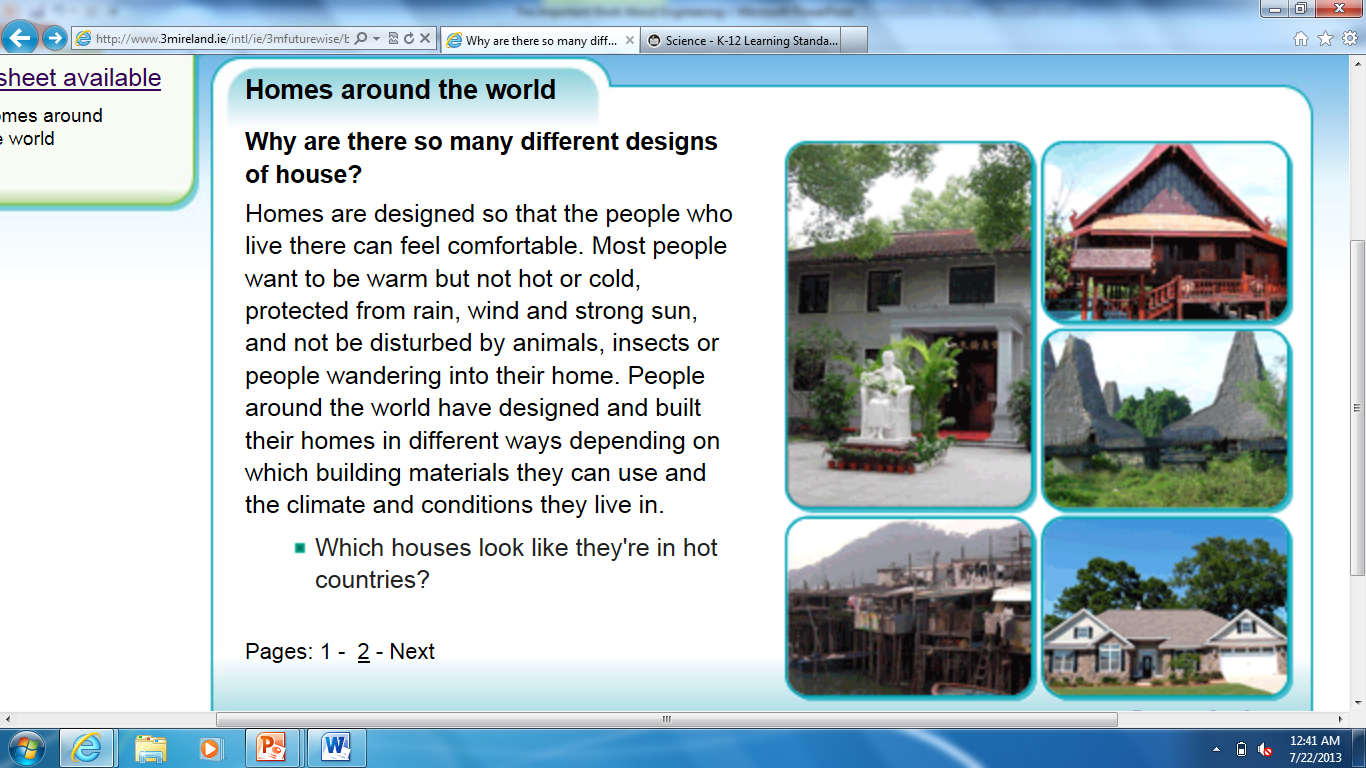 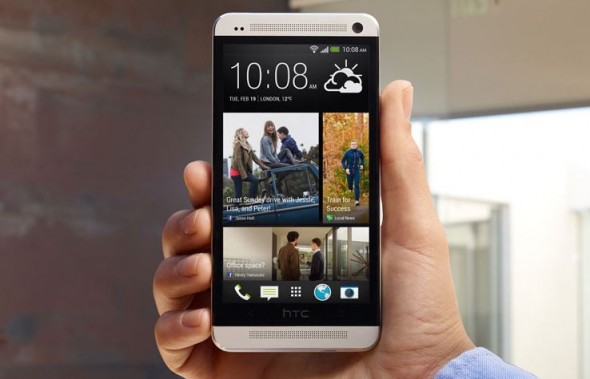 Cellular phones allow people to stay in communication with others. Today’s cellular phones even allow people to access the Internet.
People in different countries use different materials to build their houses.
The engineering design process is a set of steps that materials engineers take to solve a problem or meet a certain need.
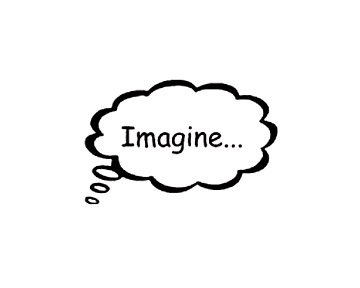 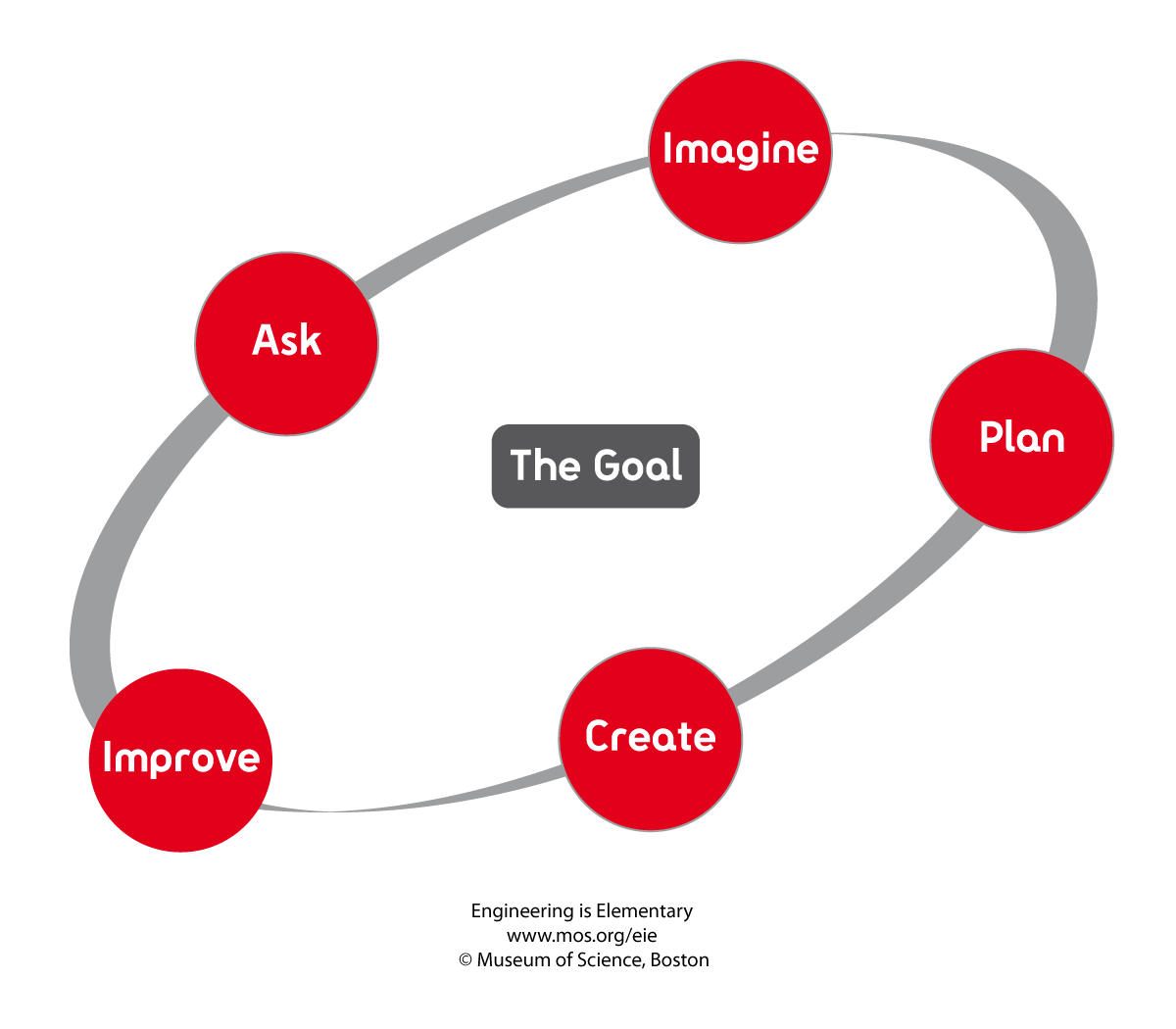 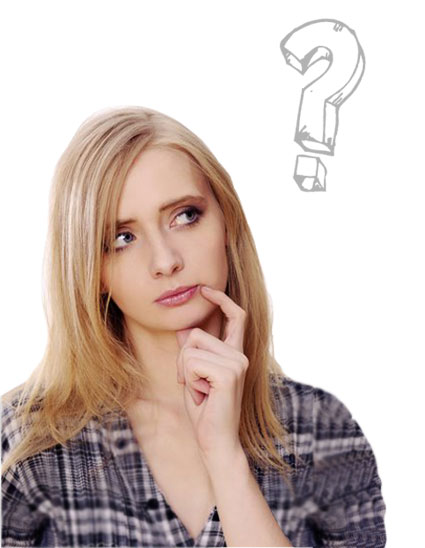 RESEARCH/ EXPLORE
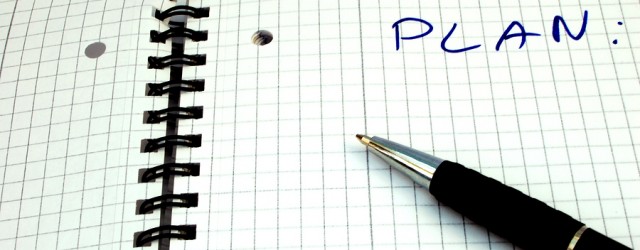 DETERMINE PROBLEM/NEED
PLAN/DESIGN
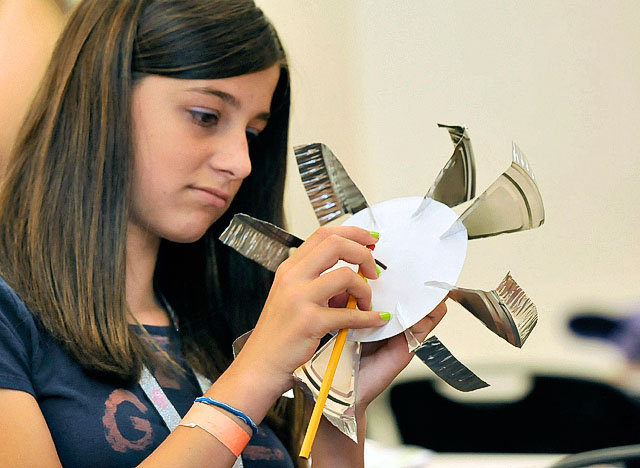 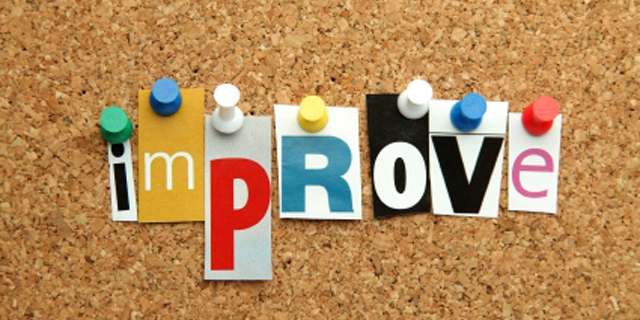 REDESIGN
CREATE/TEST
Materials engineers have a lot to think about and must answer certain questions throughout the engineering design process.
What is the problem? 
What have others done? 
What are the constraints?
Ask
What  are some solutions? Brainstorm ideas. 
Choose the best one.
Imagine
Draw a diagram. 
Make a list of materials you’ll need.
Plan
Follow your plan and create it. Test it out!
Create
Make your design even better. Test it out!
Improve
But the important thing about materials engineers is that they influence almost every man-made object.
The important thing about materials engineers is that they work with the materials used to make different kinds of technologies.
Development involves the changing and improving of a solution, and it continues throughout the design process, often even after a product ships to customers.
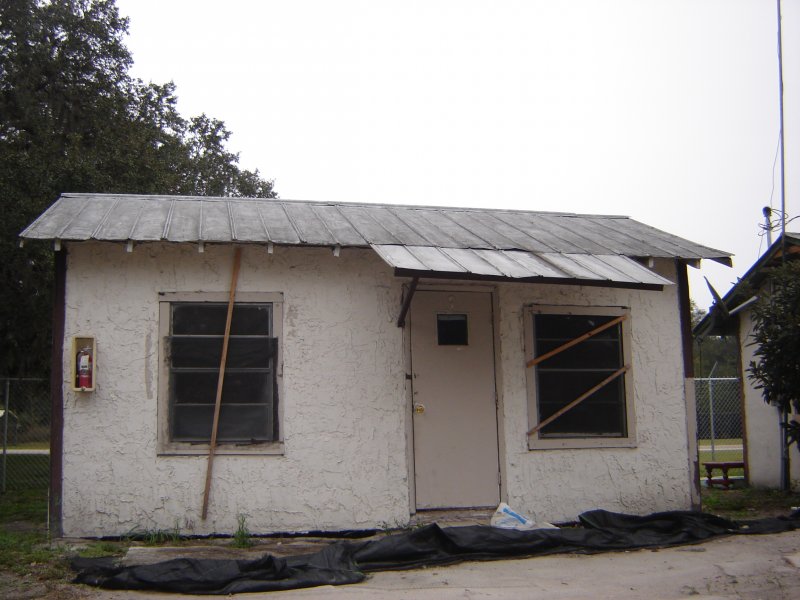 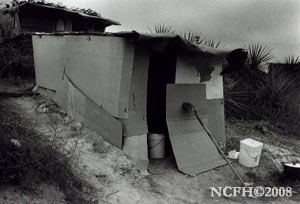 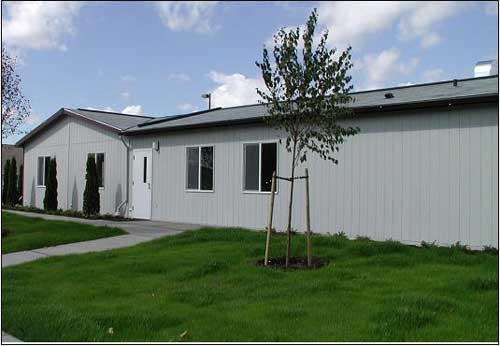 The materials used for the homes of people who travel for work, also known as migrant workers, have improved over time so that they can live comfortably.
But the important thing about materials engineers is that they influence almost every man-made object.
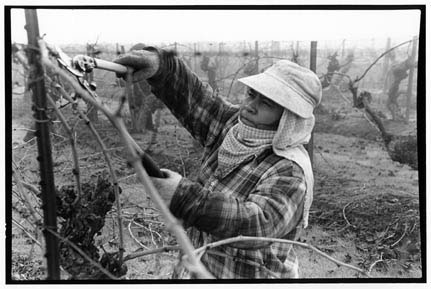 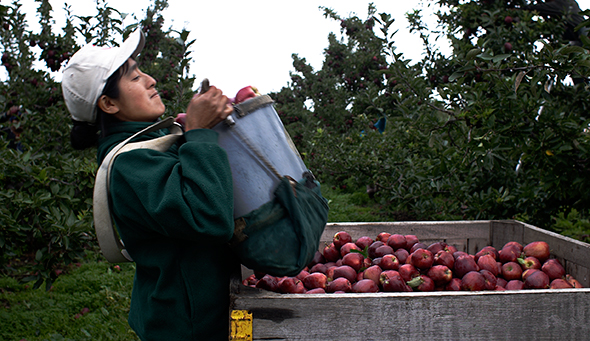 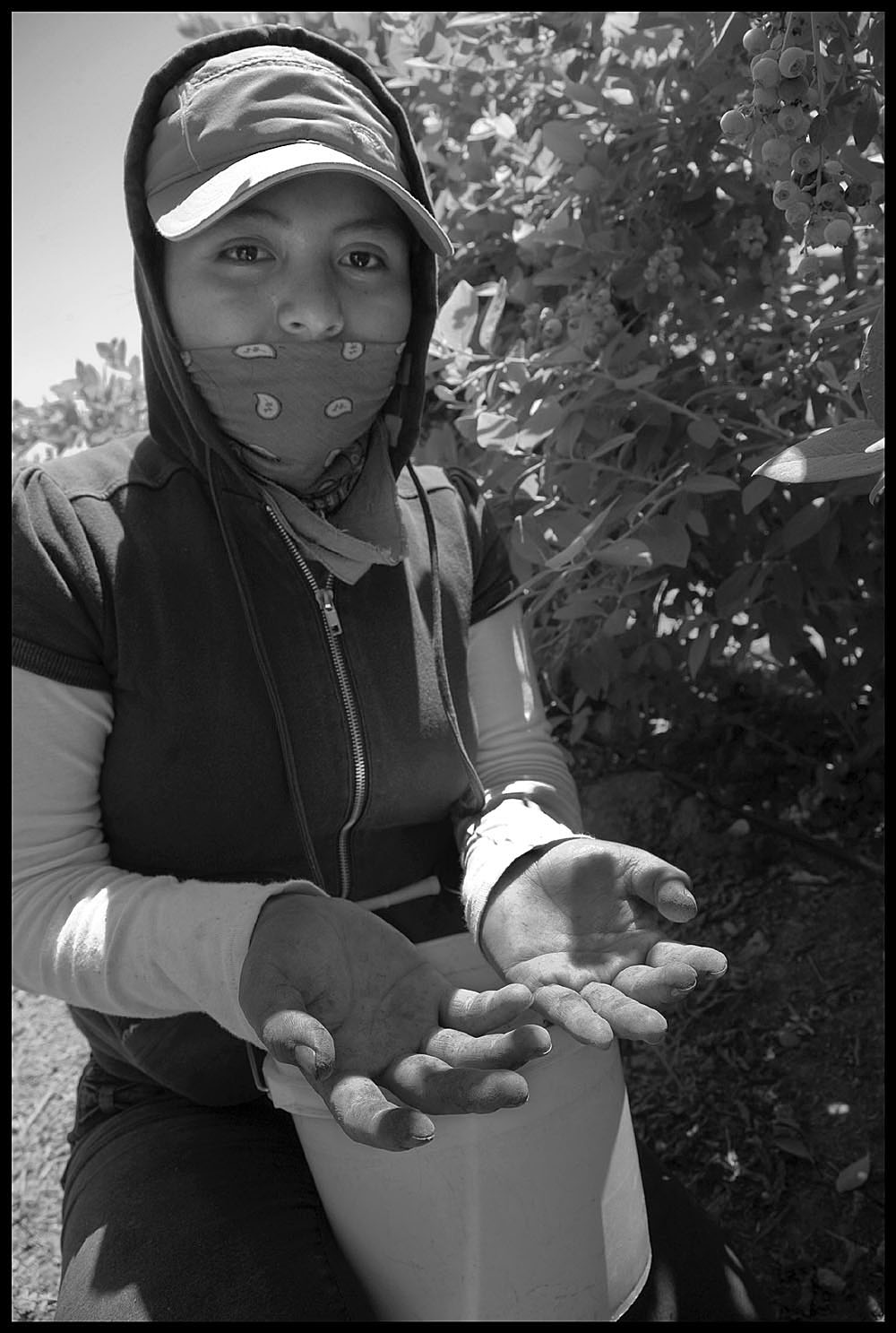 What types of technologies do you see in these pictures?

Remember that technologies meet a human need or want.
The important thing about materials engineers is that they work with the materials used to make different kinds of technologies.
Materials engineers present their information by making a claim, providing evidence, and reasoning to make a valid explanation.
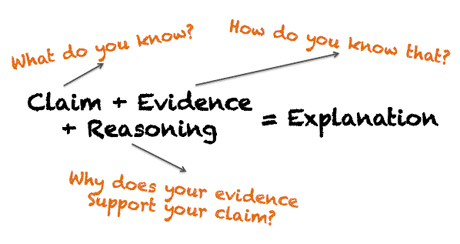 In a science class or in the workplace, materials engineers organize their work in a way that includes the parts shown below.
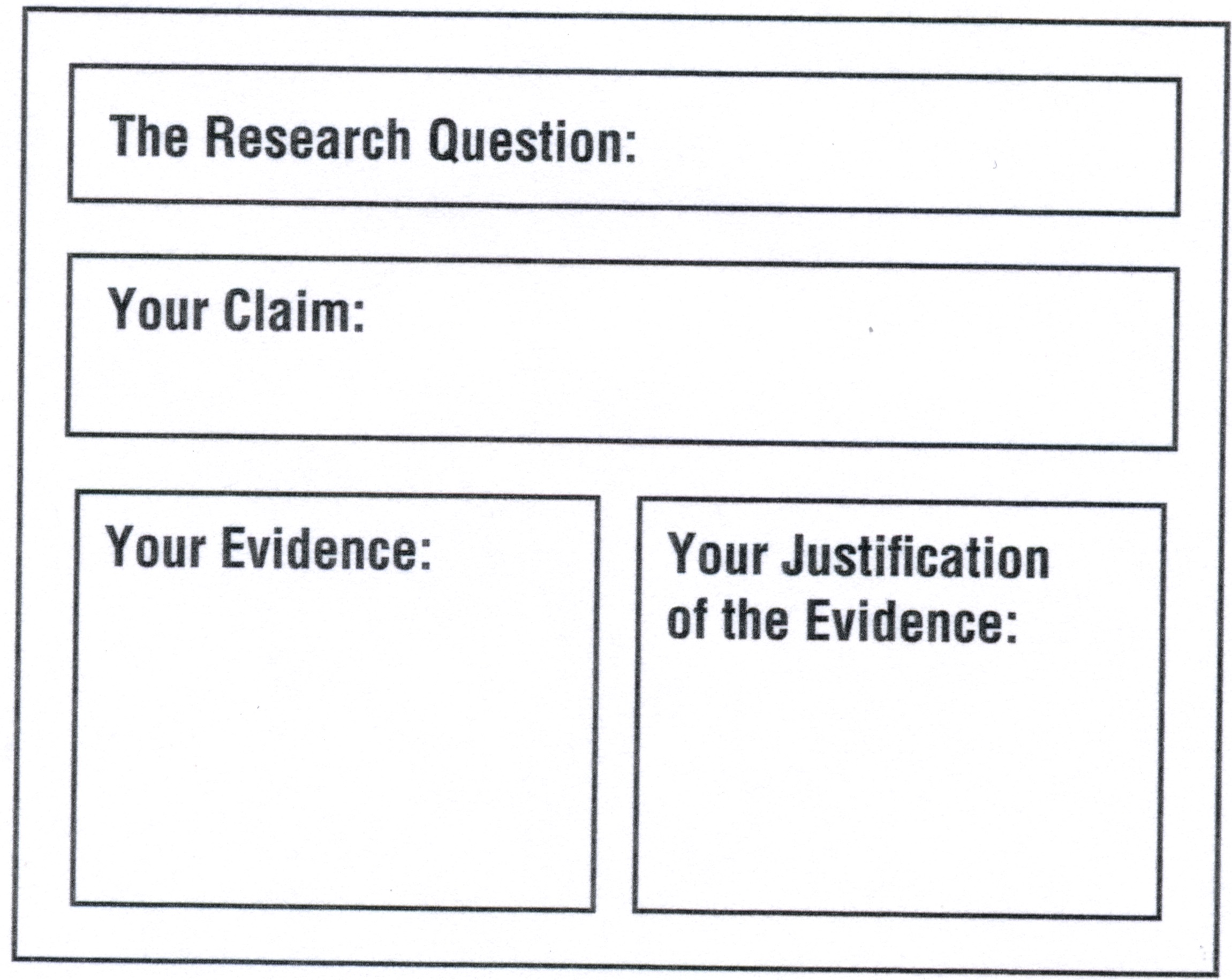 But the important thing about materials engineers is that they influence almost every man-made object.